Heesters van Meesters
Plantlijst 301-320
301. Hibiscus syriacus ‘Oiseau Bleu’
Betekenis: uit Assyrië
Hoogte 2m tot 2,5 m
Bloeit paars, Sept – okt
Zon/Halfschaduw
Alle tuingrond
Niet wintergroen
Opgaande dichte struik
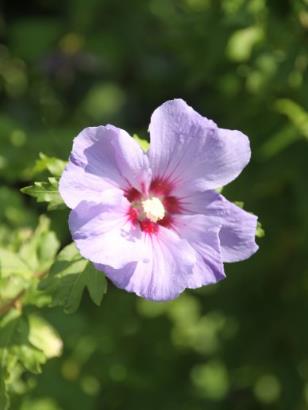 301. Hibiscus syriacus ‘Oiseau Bleu’
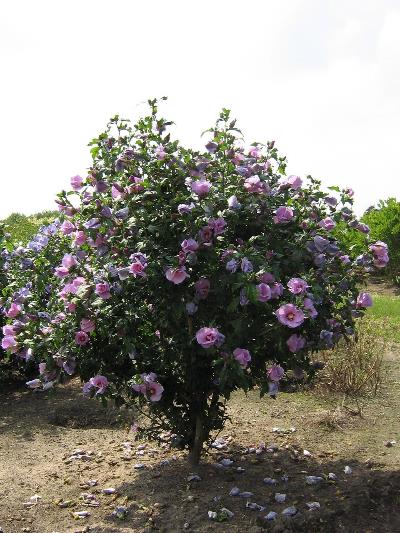 302
Maddenia hypoleuca
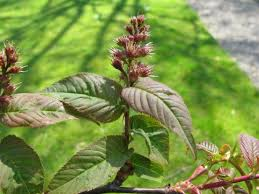 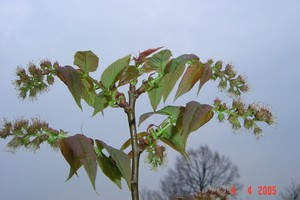 302
Betekenis Latijnse naam: van onderen wit
Hoogte volwassen exemplaar is 3-4 m
Houd er rekening mee dat Maddenia hypoleuca een wispelturige en moeilijke plant kan zijn in een zeer natte winter en hij kan nogal eens invriezen bij late vorst . De plant heeft ook voldoende licht nodig.
303 Cotinus coggygria ‘Royal Purple’
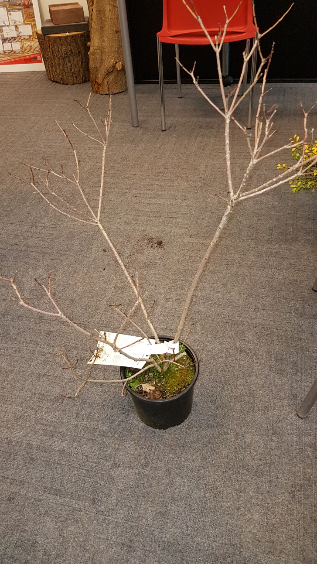 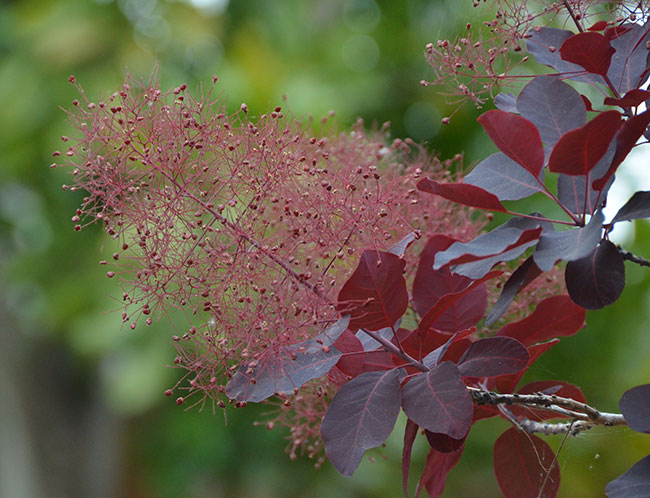 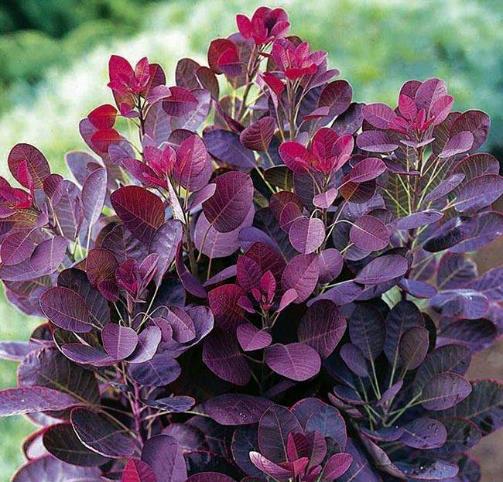 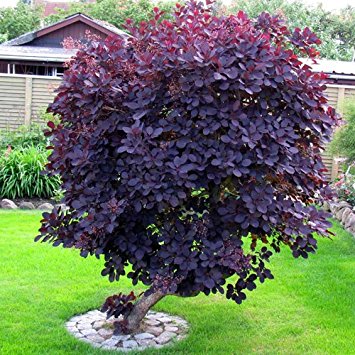 303 Cotinus coggygria ‘Royal Purple’
Betekenis Latijnse naam: Zelfde naam bij Plinius
Hoogte: 350-450 cm
Licht: zon, halfschaduw
Grond en water: Goede tuingrond, niet te nat
Bloeitijd: juni-juli
304 Chimonanthes praecox
Latijnse soortnaam: vroeg
Nederlands: meloenenboompje
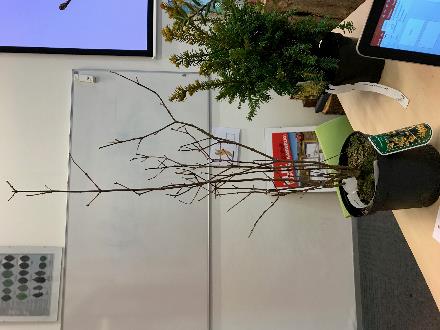 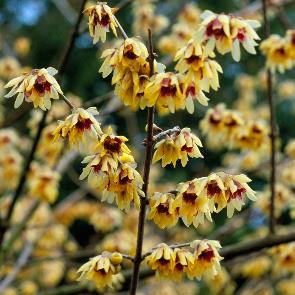 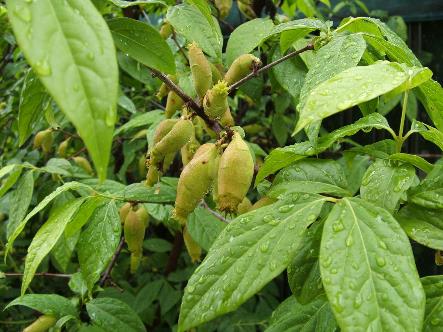 304 Chimonanthes praecox
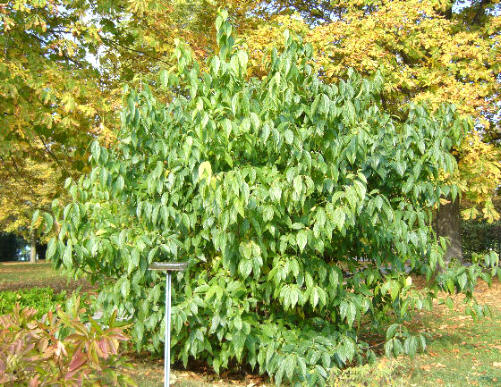 Standplaats:  zon , goede tuingrond,
Niet te nat

Afmetingen: na 10 jaar rond de
 3 meter
305      Caryopteris clandonensis ‘Heavenly Blue’Latijnse betekenis:gekweekt in west Clandon
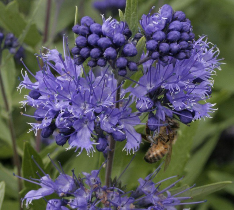 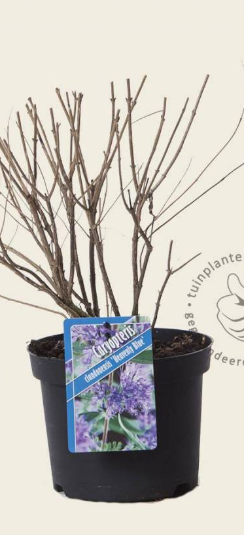 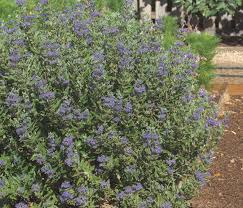 Bloei: augustus-oktober
Hoogte: 80-100 cm
Winterhard: matig
Ph: neutraal
Vochtigheid: vochtig
Licht: zon halfschaduw
Bladhoudend: nee
Acanthopanax sieboldianus “Variegatus”
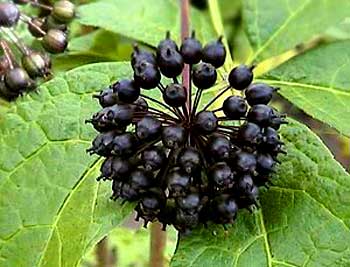 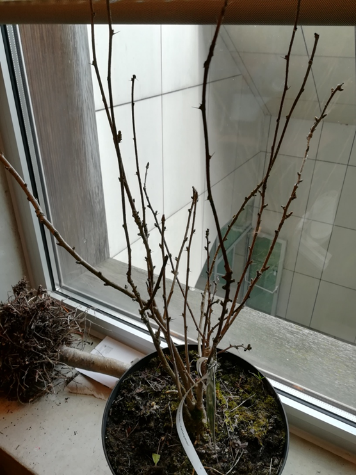 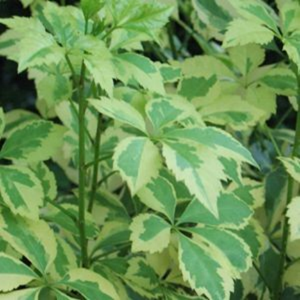 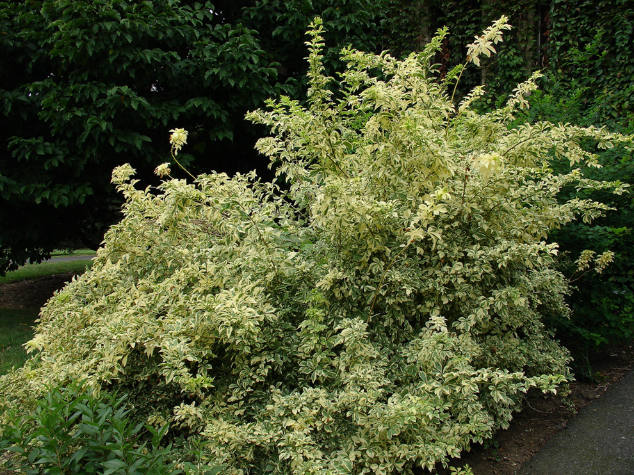 306
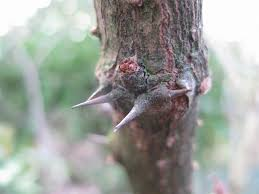 Betekenis
sieboldianus

Philipp Franz von Siebold, 1796-1866, arts te Deshima,
Informatie
307 Cornus kousa ‘Laura’
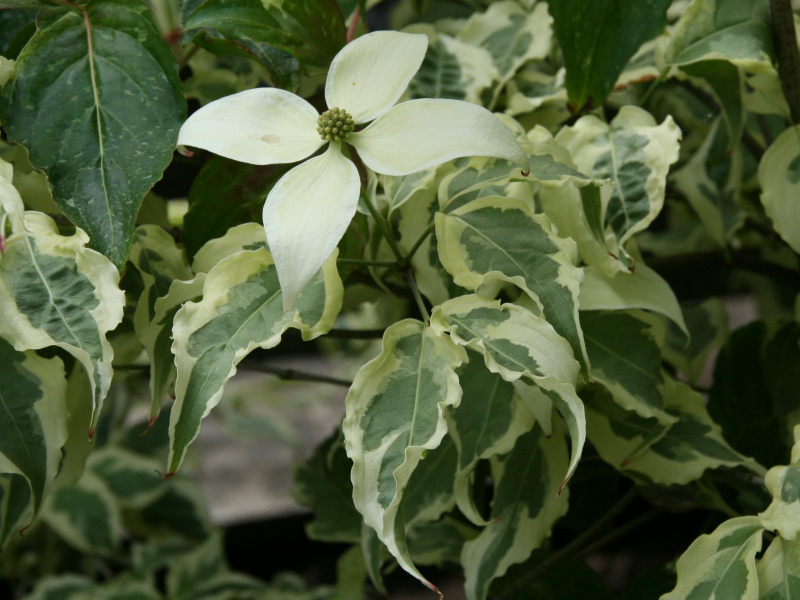 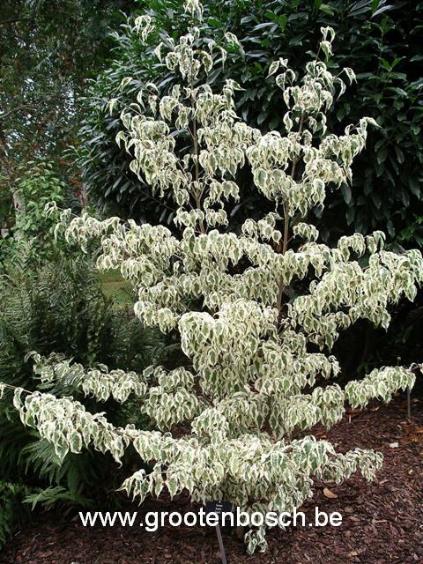 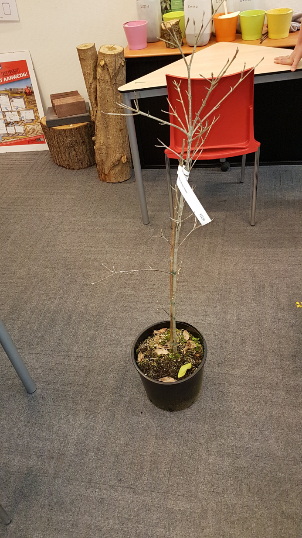 307 Cornus kousa ‘Laura’
Betekenis Latijnse naam: Japanse naam
Hoogte: 200 cm
Licht: Schaduw
Grond: normale bodem, gemiddelde waterbehoefte
Bloeitijd: mei - Juni
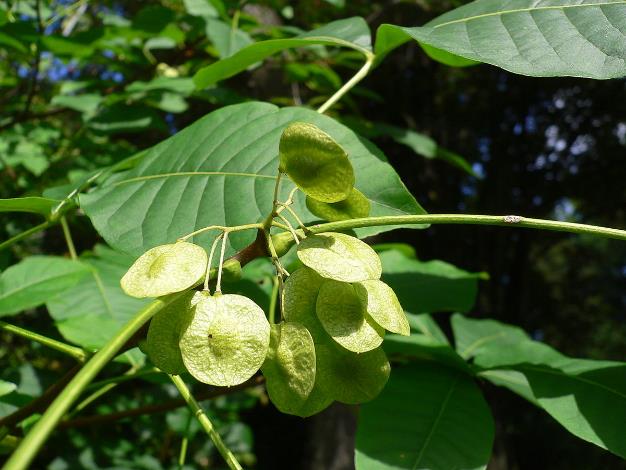 308 Ptelea trifoliata drie bladig, max 6 meter, schaduw half schaduw, voedselrijke grond
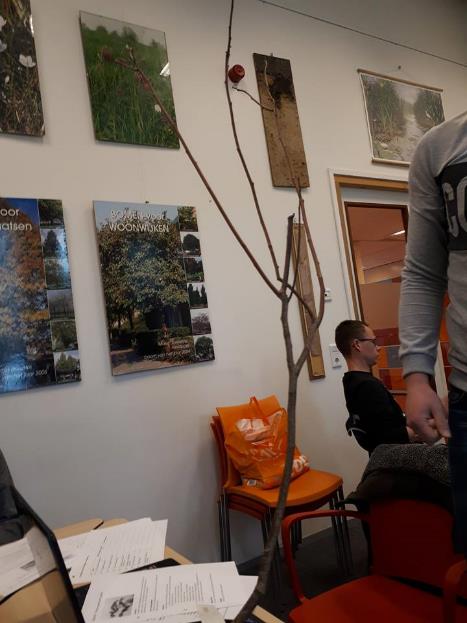 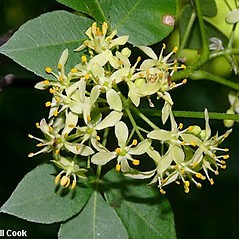 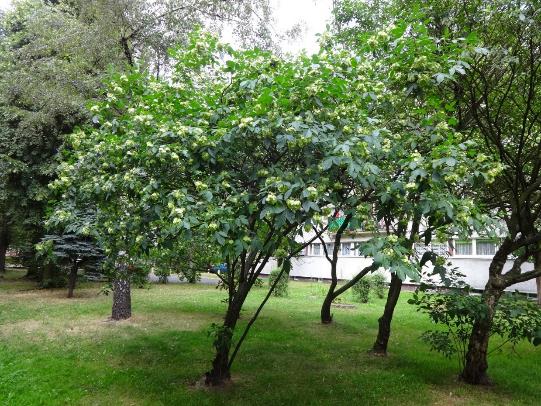 309 Sycoparrotia semidecidua ´Purple Haze´
3 m hoog

Zure grond 
Zon half schaduw
Niet veel water nodig
Latijnse soortnaam: 
   afvallend
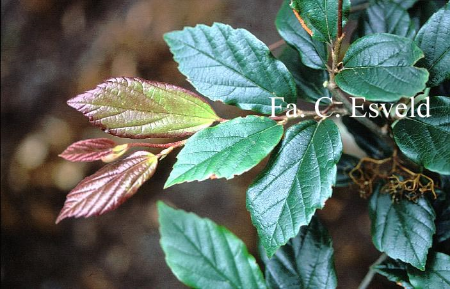 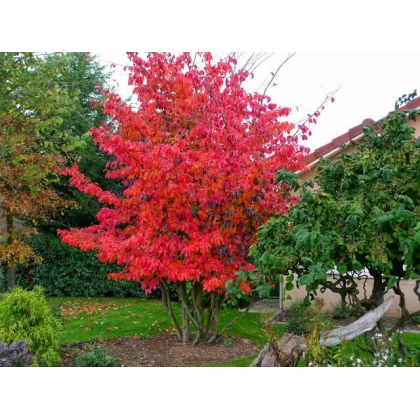 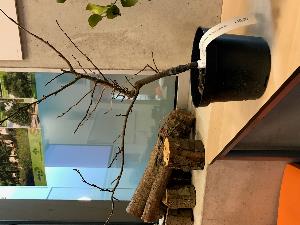 310. Staphylea colchica(uit Colchis)
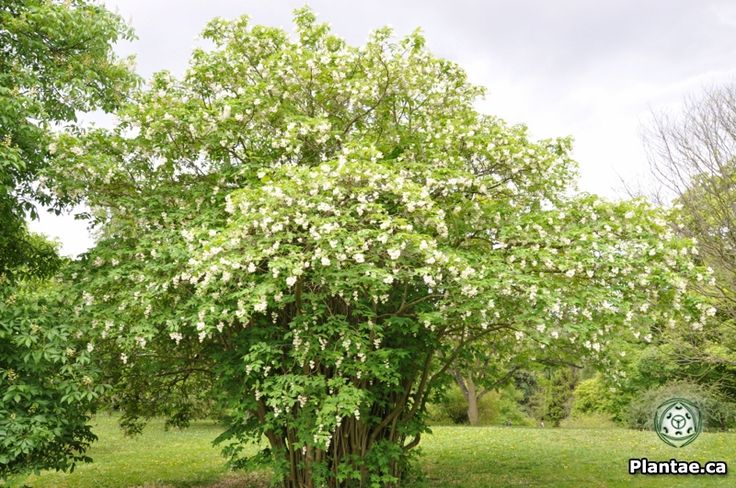 Hoogte
300 - 400 cm  
Winterhard	Ja
PH		Neutraal
Vochtigheid	Normaal
Licht		Zon
		halfschaduw
Evergreen	Bladverliezend
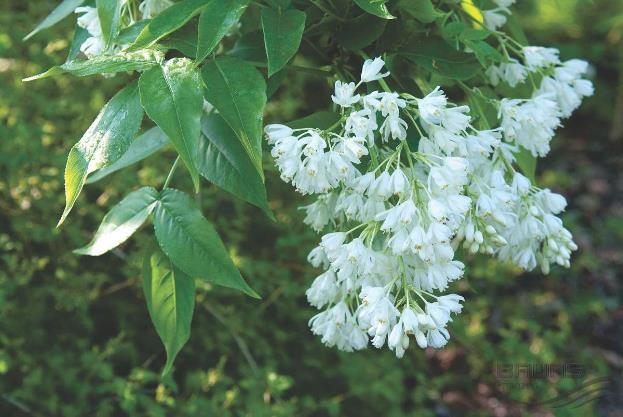 311 Fothergilla major
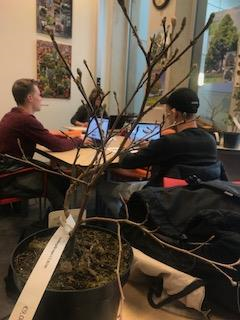 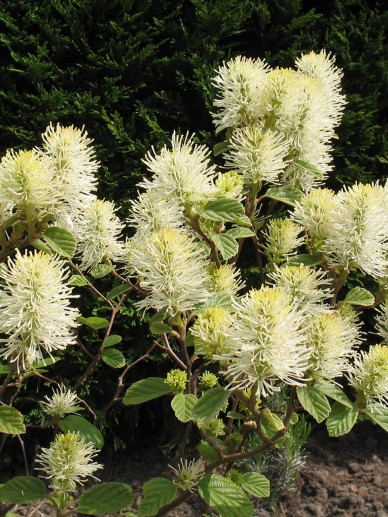 Betekenis: Groter
Afmetingen: 200 cm
Standplaats: Zon/halfschaduw
Bloeiperiode: April-mei
Bloeikleur: Wit
Soort grond: Voedselrijk
Vocht: Goed doorlatend
312 : Hydrangea paniculata ‘Limelight’Betekenis Latijn: Pluimdragend Bloei : Juli tot September , hoogte : tot 2,5 m , standplaats : zon / halfschaduw
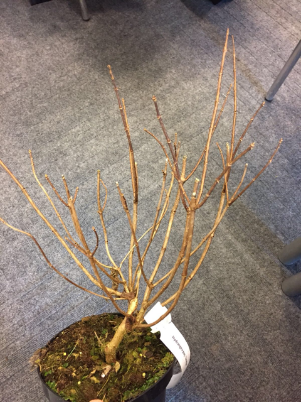 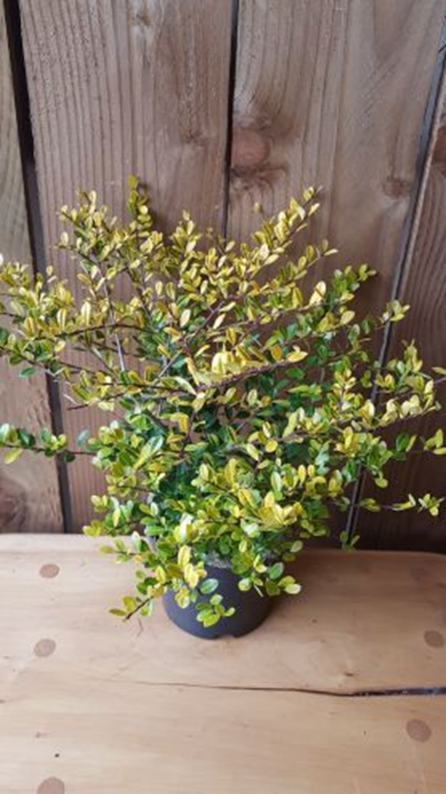 Ilex crenata ‘Golden Gem’
Latijnse betekenis: fijn rond gekarteld
Laagblijvend, bladhoudend en goed winterhard. Geeft op latere leeftijd ook paars-zwarte bessen.
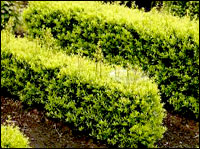 Hoogte: 50 – 80 cm 
Winterhard: ja
Licht: zon half schaduw
Bladhoudend
314 Camellia japonica ‘Alba Plena’
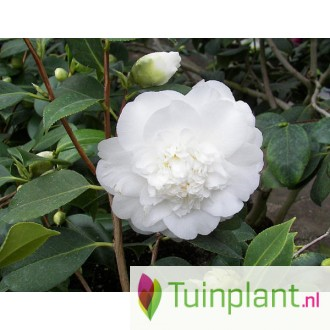 Latijnse soortnaam:
Uit japan
2 m hoog
Half schaduw
Voedzame grond, pas op
 voor vorst, beschutte plek
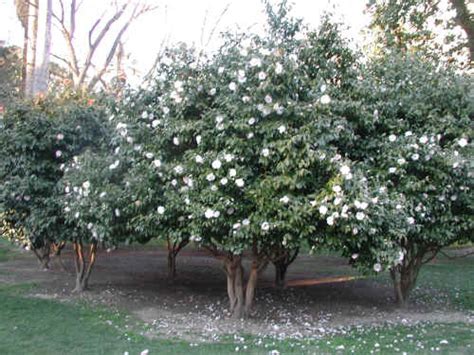 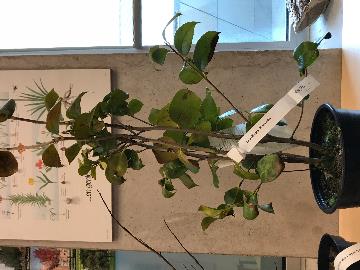 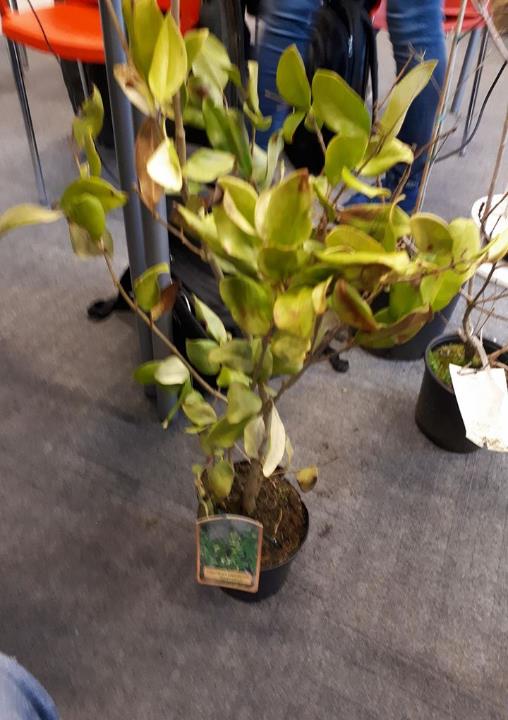 315 Ligustrum japonicum ‘Texanum’ uit japan , bloeitijd mei juni, zon/ half schaduw, 160cm, goede tuingrond,niet te nat
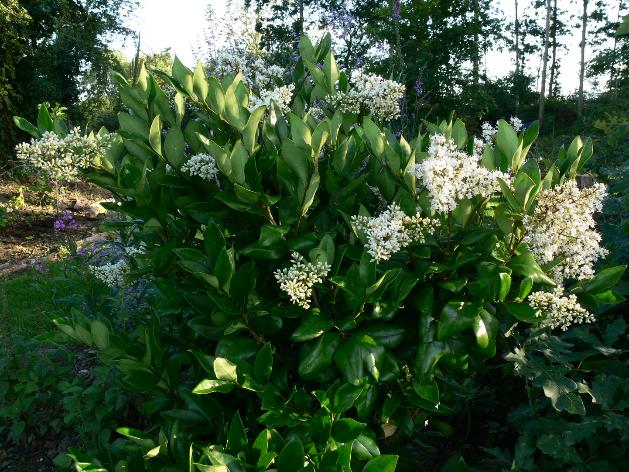 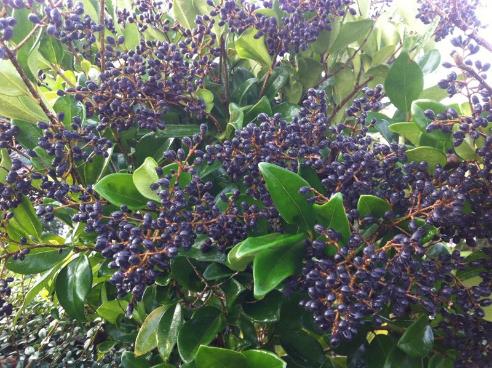 316 Taxus baccata ´Semperaura´
Latijnse naam: bes dragend
Nederlandse naam: venijnboom 
Standplaats: zon, halfschaduw, schaduw,
Goede tuingrond niet te nat.
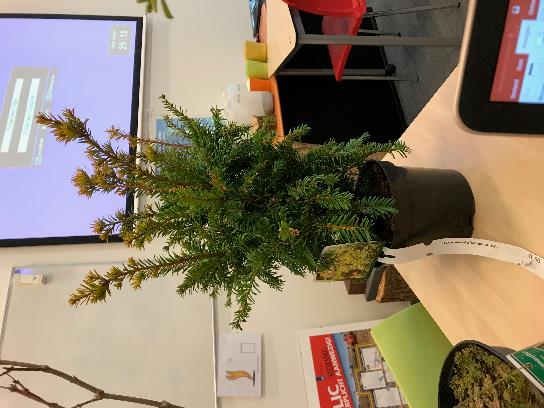 316 Taxus baccata ´Semperaura´
Afmetingen: 2 tot 3 meter
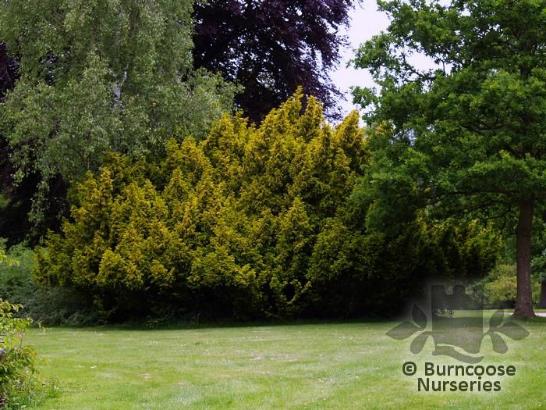 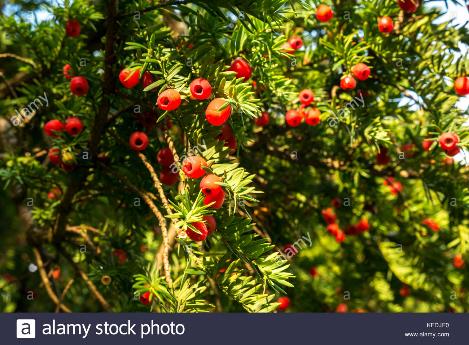 317. Sciadopitys verticillata
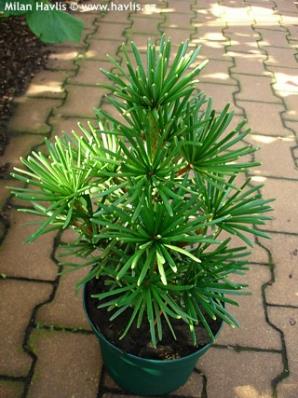 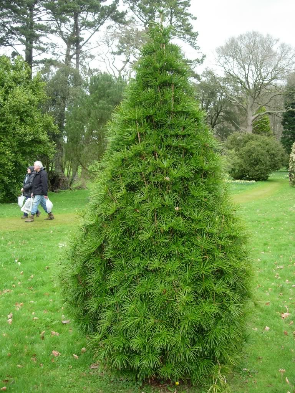 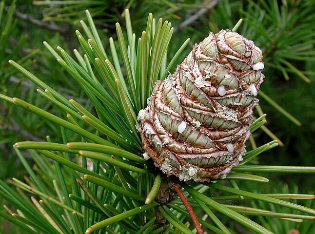 Bijzonderheden
Soortnaam: in kransen staande
Afmetingen (volwassen): 10-15 meter
Standplaats: Alle grondsoorten, vrij vochtig, Schaduwverdragend
318 Osmanthus heterophyllus ‘Tricolor’
Betekenis : Verschillend bladig
Afmetingen: 150 cm
Standplaats: half schaduw
Bloeiperiode: Sept-okt
Bloeikleur: Groen
Soort grond: Voedselrijk
Vocht: Droog-vochthoudend
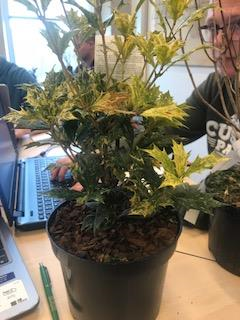 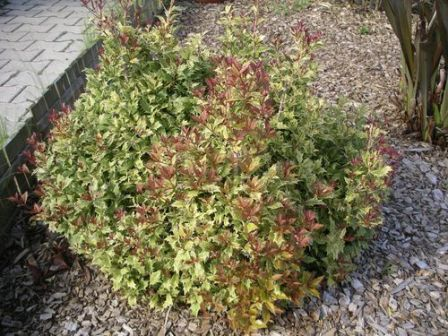 319. Ilex crenata ‘Convexa’
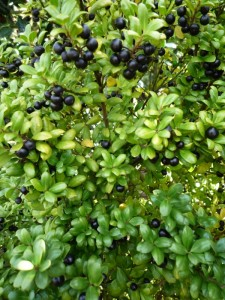 319
Betekenis Latijnse soortnaam  is gebogen
Afmetingen volwassen exemplaar kan 1,20 m bereiken
Standplaats halfschaduw tot volle zon, doet het het beste op een bosgrond
320 : Leucothoe axillaris ‘Zeblid’Betekenis latijn : Okseldragendblad kleurt ‘s winters donkerrood, hoogte circa 50 cm bloeit april/mei, zeer winterhard, standplaats van zon tot schaduw
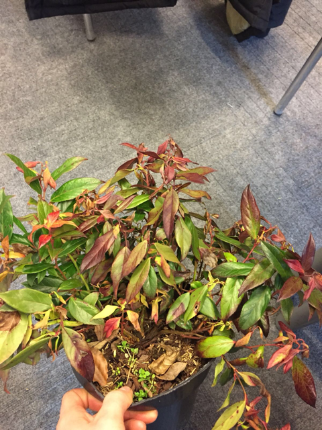